Васильевское сельское поселение Шуйского муниципального района Ивановской области
Бюджет для граждан



(Подготовлен на основе проекта бюджета Васильевского сельского поселения на 2020 и на плановый период 2021 и 2022 годов)
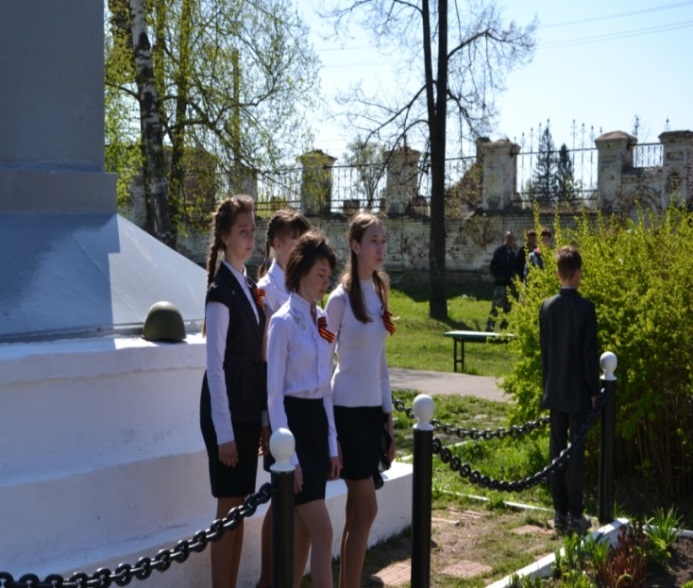 Бюджет муниципального образования
Бюджет — это форма образования и расходования денежных средств предназначенных для финансового обеспечения задач и функций местного самоуправления.
	
	Принятие и исполнение бюджета Васильевского сельского поселения проводится путем проведения публичных слушаний в соответствии с:

Федеральным законом от 06.10.2003 № 131-ФЗ  «Об общих принципах организации местного самоуправления в Российской Федерации»;

Уставом Васильевского сельского поселения
Основные направления бюджетной политики Васильевского поселения на 2020-2022 годы
необходимость осуществления бюджетных расходов с учетом возможностей доходной базы бюджета;
планирование бюджетных ассигнований исходя из необходимости безусловного исполнения действующих расходных обязательств, в первую очередь социально ориентированных;
ограничение роста расходов бюджета поселения и минимизация кредиторской задолженности бюджета поселения;
формирование муниципальных программ поселения, исходя из четко определенных долгосрочных целей социально-экономического развития поселения и индикаторов их достижения с одновременным обеспечением охвата муниципальными программами поселения максимально возможного числа направлений социально-экономического развития поселения и, соответственно, большей части бюджетных ассигнований;
повышение эффективности бюджетных расходов, реализуемых в рамках муниципальных программ поселения, на основе оценки достигнутых результатов;
содействие формированию местного бюджета в программном формате;
Основные направления бюджетной политики Васильевского поселения на 2020-2022 годы
повышение эффективности бюджетных расходов в целом, в том числе
за счет оптимизации закупок для обеспечения муниципальных нужд, бюджетной сети муниципальных учреждений поселения, численности муниципальных служащих и работников бюджетной сферы, введения единых подходов к определению нормативов затрат на оказание муниципальных услуг;
дальнейшее совершенствование и проведение углубленного анализа нормативных затрат на оказание муниципальных услуг в целях выявления существенной дифференциации в стоимости однотипных муниципальных услуг и принятия мер по оптимизации затрат на их оказание;
повышение ответственности главных распорядителей бюджетных средств за эффективность бюджетных расходов, повышение доступности и качества, предоставляемых населению муниципальных услуг;
расширение принципа нуждаемости и адресности при предоставлении мер социальной поддержки отдельным категориям граждан;
проведение структурных реформ в социальной сфере (изменений, направленных на повышение эффективности отраслей социальной сферы);
расширение практики использования механизмов государственно­-частного партнерства, в том числе в социальной сфере.
Основные показатели бюджета Васильевского сельского поселения на 2020-2022 годы
Основные показатели доходов бюджета Васильевского сельского поселения на 2020-2022 годы
Структура налоговых доходов на 2020 год
Объём налоговых и неналоговых доходов бюджета Васильевского сельского поселения на 2020-2022 годы
Объём безвозмездных поступлений в бюджет Васильевского сельского поселения                       на  2020-2022 годы
Структура расходов бюджета Васильевского сельского поселения за период 2020-2022 годы
Исполнение бюджета по расходам
Муниципальные программы
Муниципальные программы(исполнение бюджета в разрезе муниципальных программ за 10 месяцев)
Структура расходов в рамках муниципальных программ Васильевского сельского поселения на 2020 год
Муниципальная программа «Обеспечение пожарной безопасности Васильевского сельского поселения»
2020год
Муниципальная программа «Энергосбережение и энергетическая эффективность на территории Васильевского сельского поселения»
Муниципальная программа Васильевского сельского поселения «Развитие муниципального управления»
2020 год
Муниципальная программа Васильевского сельского поселения «Развитие культуры на территории Васильевского сельского поселения»
Муниципальная программа «Благоустройство и озеленение территории Васильевского сельского поселения»
2020 год
Муниципальный долг Васильевского сельского поселения
Предельный объем муниципального долга- 0,00 руб.
Предельный объем расходов на обслуживание муниципального долга – 0,00 руб.
Получение информации по проекту бюджета Васильевского сельского поселения
Граждане желающие получить более подробную информацию по проекту бюджета Васильевского сельского поселения на 2020 год и на плановый период 2021 и 2022годов могут обратится в администрацию к главе поселения (49351)34-183 или в финансовый отдел (49351)34-131, а также задать интересующие вопросы по проекту бюджета посредством официального сайта  поселения или электронной почты администрации.
Контактная информация и обратная связь
Администрация Васильевского сельского поселения


Адрес: 155926, Ивановская область, Шуйский район,           с. Васильевское,  ул. Советская, д.1
тел. (49351)31-131, факс (49351) 34-131
e-mail: wasiladmin@rambler.ru
График работы администрации:
с 8:00 до 17:00 перерыв на обед с 12:00 до 13:00
Сайт администрации: http: wasil-admin.ru/documents/index.html